INFORMACIÓN FINANCIERARENDICIÓN DE CUENTAS 2014
. IMPULSAR EL TURISMO SOSTENIBLE Y SUSTENTABLE EN LA PARROQUIA Y SUS COMUNIDADES
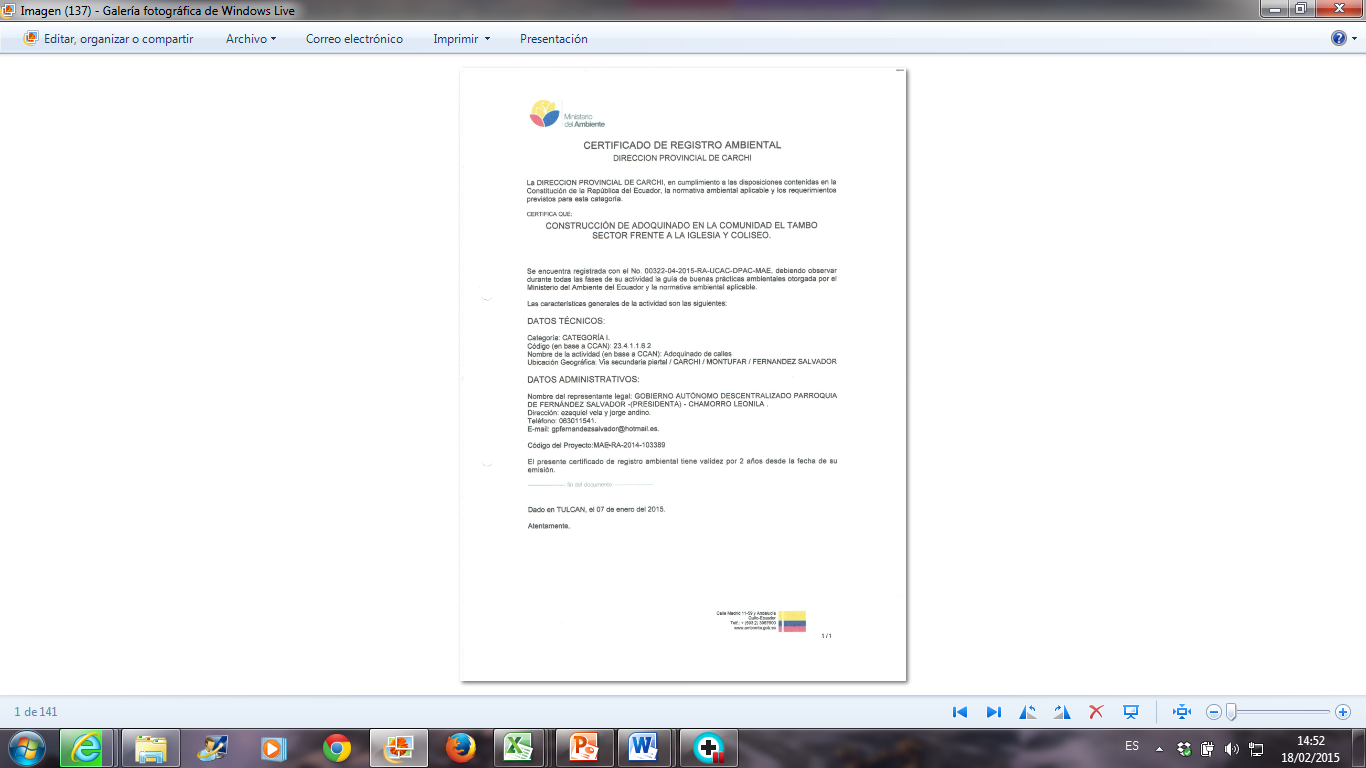 PLANIFICACIÓN
POA.- Se cuenta con el Plan Operativo Anual 2014 y 2015 el cual va de la mano con el Presupuesto

 PAC.- Se cuenta con el Plan Anual de Contratación Pública el cual ya se subió al sistema para las adquisiciones de este año
El POA, PAC y Presupuesto van de la mano.
GASTO CORRIENTE
GASTO DE INVERSIÓN
GASTO DE INVERSIÓN
PRESUPUESTO EJECUTADO
RESULTADOS DELEGACIONES
Inversión /competencias
$261.059,51
INVERSIÓN POR COMUNIDADES
INDICADORES DE GESTIÓN
GRACIAS